EL MITO Y LA LEYENDA
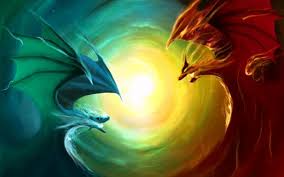 MITO  DE BACHUEhttps://www.youtube.com/watch?v=P6-k2ZVNiIM
Los mitos y leyendas nos transportan a un mundo mágico, plagado de seres con características y poderes sobrenaturales. Gracias a ellos, aumenta el valor cultural de cada grupo de personas, mantienen vivas sus tradiciones y dejan un legado que se ha trasmitido en forma oral de generación en generación. 
El mito y la leyenda son relatos que se divulgan en forma oral, de una generación a otra. Son narraciones que nacen espontáneamente como una expresión colectiva de una raza o pueblo, debido a una necesidad de crear una imagen del mundo y de manifestar una fe.
https://www.youtube.com/watch?v=yHWfiJ60BLQ
[Speaker Notes: https://www.youtube.com/watch?v=yHWfiJ60BLQ]